Fallbeispiele anhand der Schweregraddefinitionen
Online Fachtag - Erhebliche Vernachlässigung 
Medizinische Kinderschutzhotline

Dr. Sieglinde Ahne, Medizinische Kinderschutzhotline, Institut für Rechtsmedizin, Universitätsklinikum Freiburg
04. September 2024
INFO
Alle im Folgenden vorgestellten Fallbeispiele wurden dem Team der medizinischen Kinderschutzhotline so geschildert

Zur leichteren Vorstellung werden hier fiktive Namen den Fällen zugeordnet 

Die ausführlichen Beratungen durch das Team werden hier weggelassen, sondern die Fragestellungen der Anrufer sowie deren Lösungsansätze neben der Fallschilderung thematisiert und durch die drohenden Folgen komplettiert
Medizinische Vernachlässigung
3 | 04.09.2024
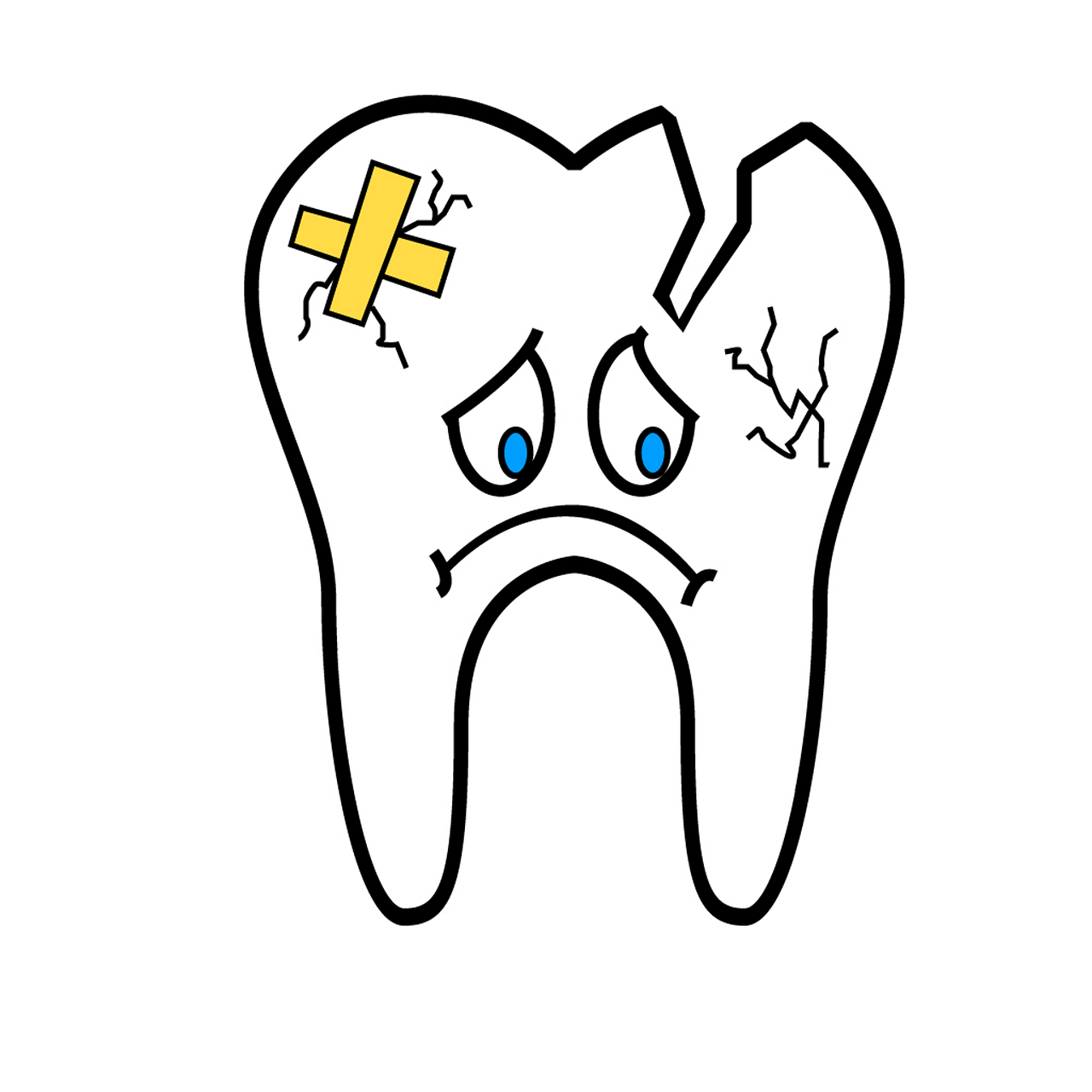 Familie Taender
Anrufer ist eine Zahnarztpraxis aus NRW

Familie mit 4 Kindern 4, 7, 9 und 12 Jahre alt
Alle Kinder desolater Zahnstatus
Weitere Auffälligkeiten : 
Kinder sind unzureichend gekleidet, wirken verwahrlost
Sprechen alle kaum bis gar nicht
Wirken z.T. kognitiv beeinträchtigt
 
Eltern auf Sorge angesprochen, Vater sieht kein Problem, selber zahnlos und keine Probleme

Praxis möchte Kontakt zu Kinderarzt aufnehmen, ansonsten Kontakt zu JA möglich? Und wenn ja wie vorgehen?
4 | 04.09.2024
[Speaker Notes: Erstvorstellung in der Praxis
Blickkontakte werden vermieden
Praxis hat bereits Kontakt zu vorbehandelnder Praxis aufgenommen, dort wurde nur Notfallbehandlung wahrgenommen]
Welche Folgen drohen?
Bezogen auf die Schäden an den Zähnen:

Schädigung des Kieferknochens und bleibender Zähne
Abszesse im Mundraum mit der Gefahr des „Streuens“ der Keime
Nervenschäden im Mundraum

Soziale Ausgrenzung / Mobbing wegen Aussehen und Geruch -> verringertes Selbstwertgefühl, Entwicklung pathologischer Verhaltensformen im sozialen Kontakt leichter mgl.

Sprachentwicklung gestört

Mangel- / Fehlernährung, da schwieriger zu kauende Lebensmittel vermieden werden
5 | 04.09.2024
Physische Vernachlässigung
6 | 04.09.2024
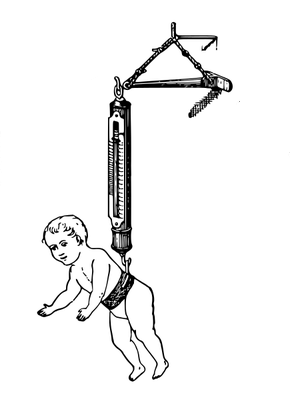 Lotta, 3 Monate alt
Anruferin ist eine Hebamme aus SWH

Lotta ist 3 Monate alt, SPE in Klinik, keine Komplikationen
Daheim nur mäßige Gewichtszunahme, rasch abgestillt und auf Anfangsmilch umgestellt
Vor einer Woche auf Empfehlung der Hebamme Vorstellung in Klinik wegen Erbrechen und grünem Stuhlgang -> laut Eltern kein path. Befund, Arzt habe Kind aber nicht gewogen, Brief sei verschollen
Sorge, die Eltern könnten Sie über Gewichte belügen, Kind erscheint weiterhin sehr schmächtig

Eltern wollen Betreuung beenden, da sie keinen weiteren Hilfebedarf mehr sehen

Anruferin möchte Kontakt zu Kinderarzt aufnehmen, hat aber keine SPE, ansonsten Kontakt zum JA aus Sorge Kind könnte daheim verhungern
7 | 04.09.2024
[Speaker Notes: Fall von Kollegin wegen Krankheit übernommen
Trotz mehrfacher Bitte nur unregelmäßige Wiegeberichte
Anruferin befindet sich selber häufig nicht vor Ort wegen privater Probleme, macht meistens Videocalls]
Welche Folgen drohen?
Kind ist in diesem Alter nicht in der Lage seine Bedürfnisse klar zu äußern

Je nach Nährstoffmangel Störung von z.B. Knochenwachstum, Gerinnung, Immunsystem

Bei älteren Kindern verzögerte Geschlechtsentwicklung

Schäden an den Nieren mit möglichen Langzeitfolgen

Im Extremfall Tod
8 | 04.09.2024
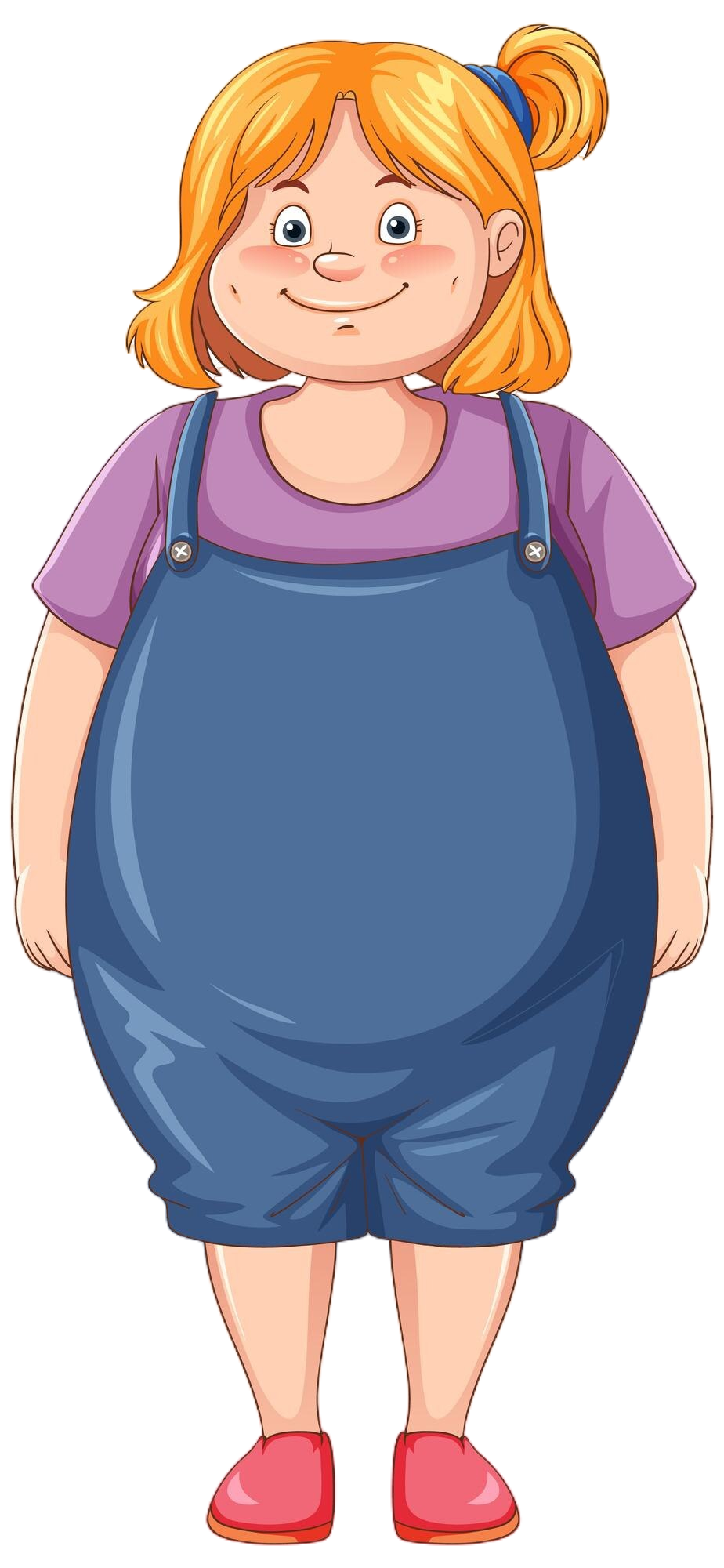 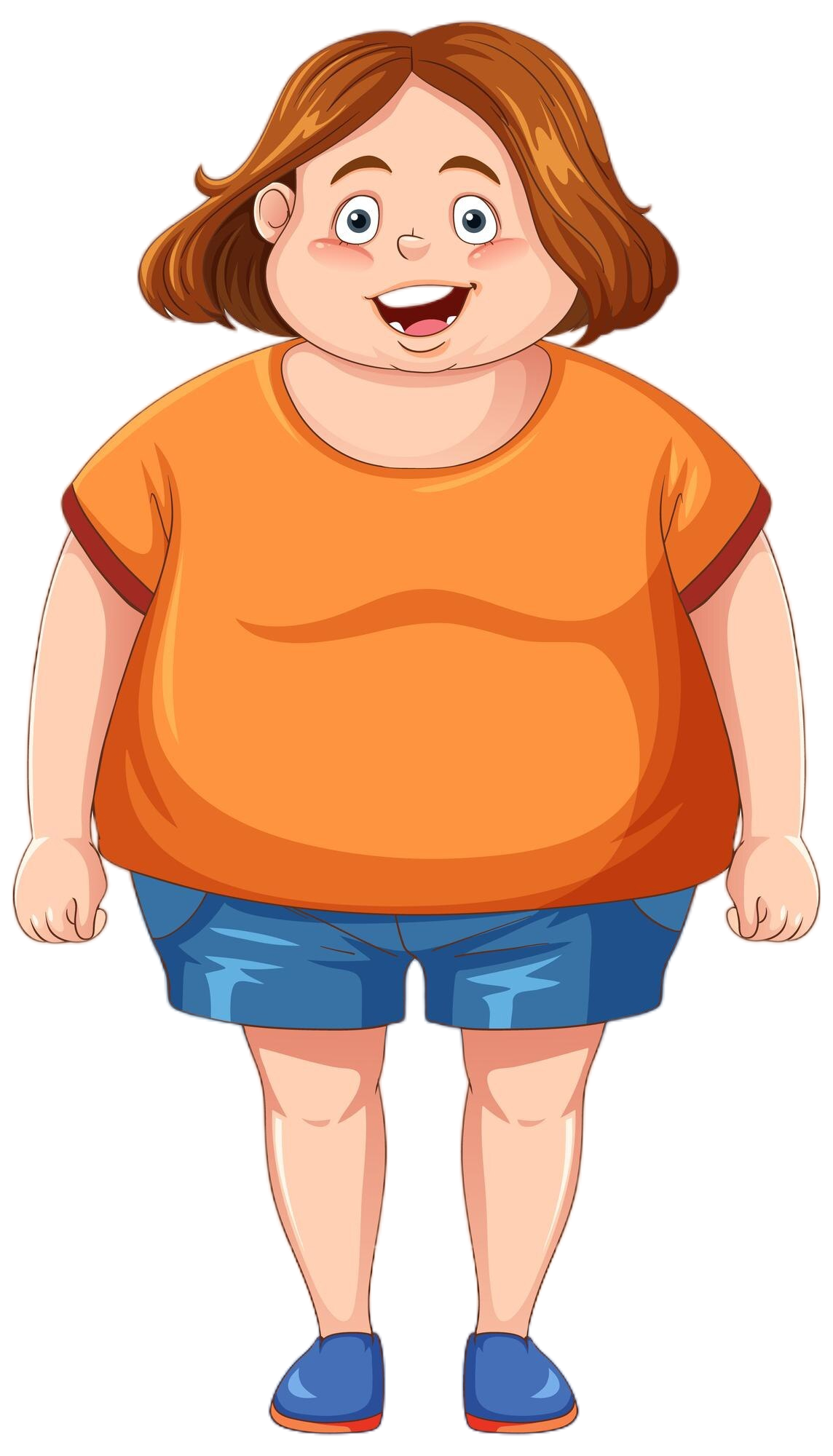 Phoebe und Gloria, 7 und 13 Jahre alt
Beide Mädchen werden in Allgemeinarztpraxis vorgestellt wegen grippalem Infekt

Gloria ist 13 Jahre alt und hat einen BMI von 43,5 
Phoebe ist 7 Jahre alt und hat einen BMI von 45

Eltern wurden wiederholt auf Sorge hingewiesen, bagatellisieren allerdings „wächst sich aus“

Körperliche Einschränkungen: Atemnot in Rückenlage, Schlafapnoen, starkes Schnarchen, subjektive Atemnot, motorische Entwicklung eingeschränkt, Knochenalter akzeleriert (Phoebe radiologisch 11,3J)

Reicht das für eine Meldung ans Jugendamt? Eltern und Kinder sind nicht unglücklich mit der aktuellen Situation
9 | 04.09.2024
[Speaker Notes: Beide Elternteile sind ebenfalls adipös, Z.n. Magenteilresektion
Trotz Ernährungsberatung der Eltern hochkalorische Fehlernährung der Mädchen]
Welche Folgen drohen?
Diabetes mellitus
Metabolisches Syndrom
Gelenkverschleiß
Fettleber
Erhöhtes Herzinfarktrisiko
Verringerte Lebenserwartung

Soziale Isolation
Vermindertes Selbstwertgefühl
Erhöhte Neigung zu Depressionen
10 | 04.09.2024
[Speaker Notes: Bluthochdruck
Krebsrisiko erhöht
Dyspnoe (Atembeschwerden)
Hilflosigkeit]
Vernachlässigung durch Erkrankung der Eltern
11 | 04.09.2024
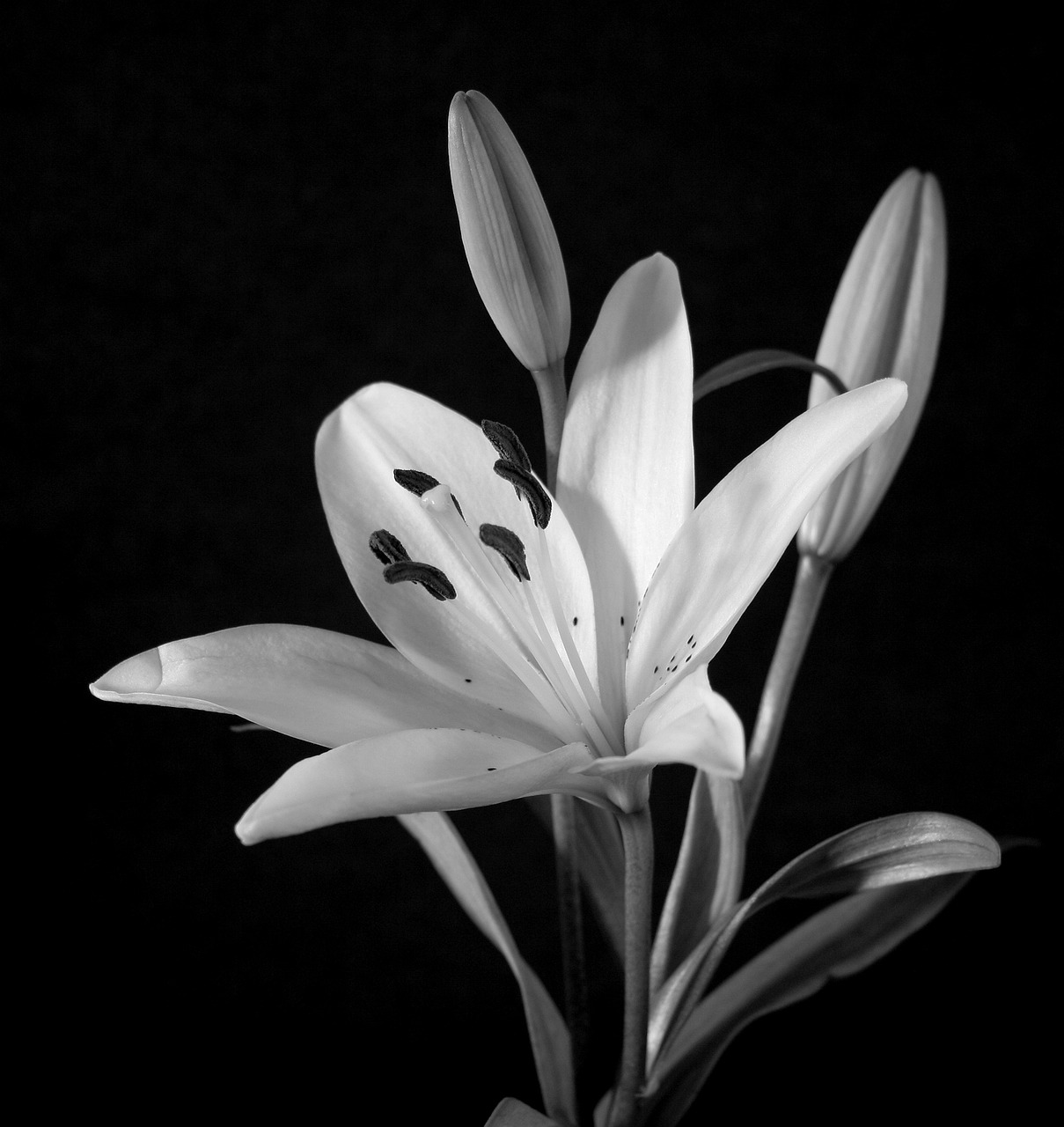 Familie Trost
Familie Trost besteht aus dem Vater, 4 Kindern im Alter von 3, 9, 10 und 13 Jahren, sowie der 
     Mutter, die an einem malignen Tumor erkrankt ist mit infauster Prognose

Die Anruferin betreut im Rahmen der Palliativpflege der Mutter die Familie: 
Der Vater ist sehr liebevoll im Umgang mit den Kindern
Der 13 Jahre alte Sohn leidet unter einer Adipositas per magna, Anbindung an Adipositassprechstunde hat nicht geklappt, da Termine nicht eingehalten werden
Alle Kinder werden regelmäßig und über Stunden vor den Medien abgesetzt
Trotz mündlicher Zusage hat sich der Vater  bisher keine Hilfe beim Jugendamt geholt

Die Familie hat doch so ein schweres Schicksal, soll ich da auch noch mit dem Jugendamt drohen?
12 | 04.09.2024
[Speaker Notes: Er erscheint dabei aber oft unorganisiert und setzt Empfehlungen nicht um
Ein akuter Infekt des 3 jährigen wurde verschleppt und auch dann nur halbherzig behandelt]
Welche Folgen drohen?
Unbehandelte Adipositas -> körperlich und psychische Folgen

Verschleppte Infekte -> Chronifizierung, Schädigung von Organen, Verschlimmerung bis hin zur Sepsis

Psychische Probleme bei fehlender psych. Begleitung der Kinder und dem drohenden Tod der Mutter

Was geschieht, wenn der Vater alleine da steht und auch das Palliativteam nicht mehr hilft?
13 | 04.09.2024
Vernachlässigung bei chronisch kranken Kindern
14 | 04.09.2024
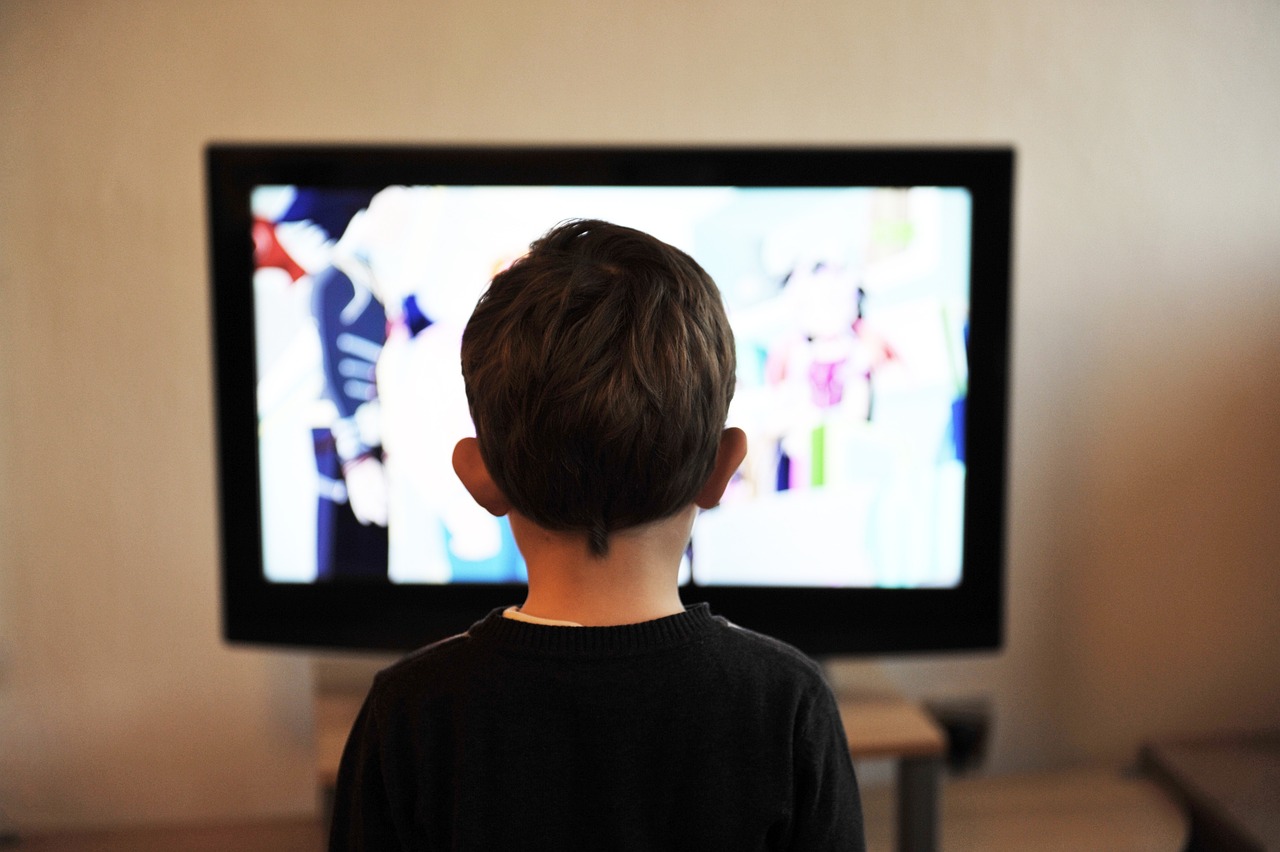 Lukas, 10 Jahre alt
Diagnosen: ADHS, Autismus

In Therapie bei Psychologin wegen Impulsivität, Aggressivität und Emotionsregulationsproblemen
Lukas wird zu allen Tageszeiten vor dem Fernseher geparkt, Interaktionen werden vermieden

Trotz Empfehlung weder medikamentöse noch psychiatrische Behandlung

Aufgrund der mangelnden Interaktion mit Lukas keine Förderung von Fertigkeiten 

Die Eltern schlagen ja nicht und der Junge ist schwierig, da kann man nichts machen, oder?
15 | 04.09.2024
[Speaker Notes: Junge erscheint im Kontakt zudem sehr unsicher mit erniedrigtem Selbstwertgefühl
Eltern geben an im Umgang überfordert zu sein
Gemeinsame Mahlzeiten werden ebenfalls vor den Medien eingenommen
Jugendhilfe wird ebenfalls komplett abgelehnt
Fertigkeiten -> keine Orientierung, mangelnde Selbstständigkeit, kein Fahrradfahren, kein freies Schwimmen, keinerlei Orientierung 
-> keine Orientierung, mangelnde Selbstständigkeit, kein Fahrradfahren, kein freies Schwimmen, keinerlei Orientierung]
Welche Folgen drohen?
Probleme der vorbestehenden psychiatrischen Erkankungen werden verstärkt

Beschulung wird immer schwieriger

Weitere psychiatrische Erkrankungen drohen, wie Depressionen, NSSV

Erhöhte Gefahr krimineller Entwicklung
16 | 04.09.2024
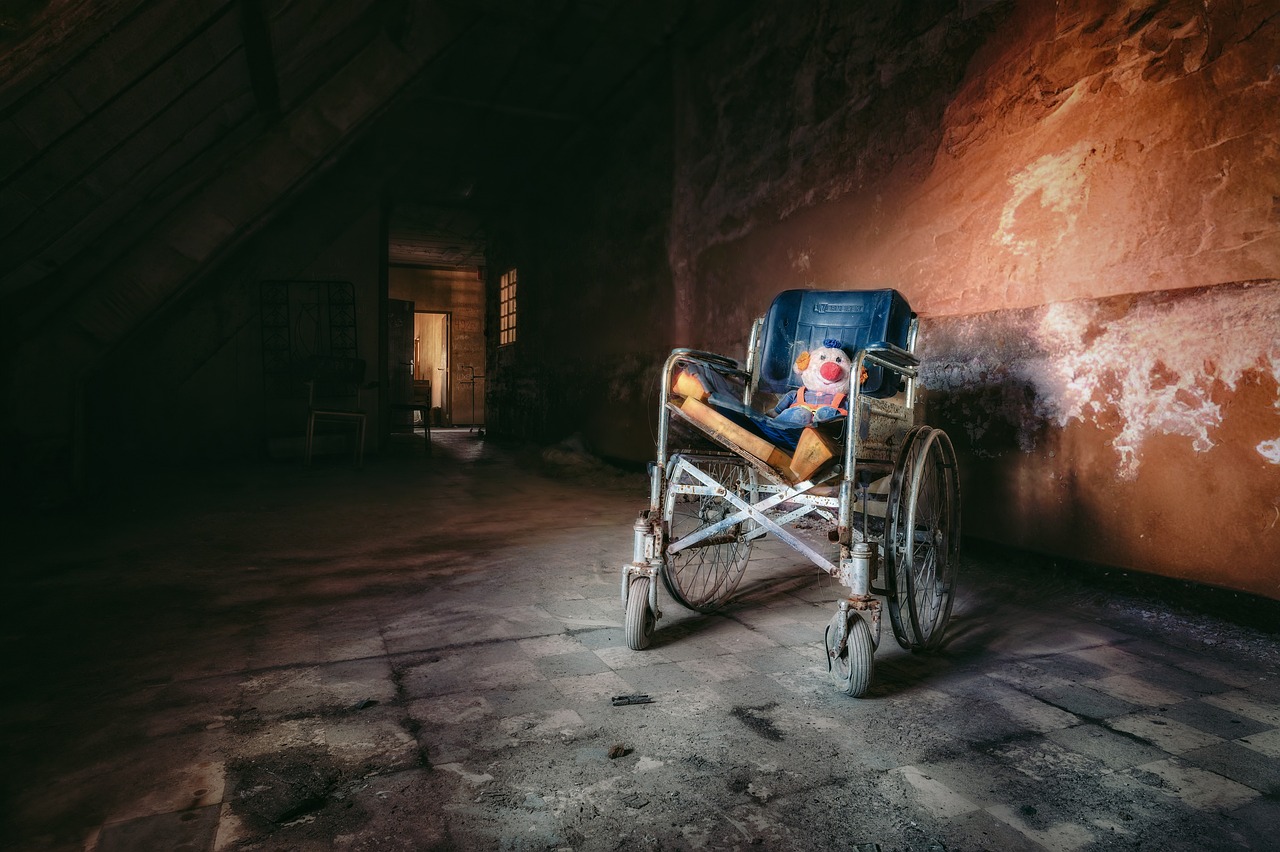 Maya, 6 Jahre alt
Vorerkrankungen: körperlich stark behindert und auf Rollstuhl angewiesen, annähernd taub, stumm, inkontinent, leidet an Epilepsie

Befindet sich tagsüber in einer heilpädagogischen Kita, die sich nun meldet

Pflegezustand mangelhaft, riecht oft nach Urin, Wunden werden nachlässig versorgt
-> die Mutter, alleinerziehend, gibt Überforderung zu, seither Pflege besser

Maya verweigert in der Kita zum großen Teil Essen und Trinken, Medikamentengabe (Antiepileptika) daher oft schwierig bis nicht möglich

Reicht das für eine 8a Meldung aus? Mutter soll ja nicht vergrault werden
17 | 04.09.2024
[Speaker Notes: Mutter gibt an, dass Maya daheim gut esse und trinke, dagegen spricht der stark konzentrierte Urin des Kindes und eine Gewichtsabnahme (von 15kg auf 14kg)]
Welche Folgen drohen?
Erneute epileptische Anfälle mit all ihren Konsequenzen bei Abfallen des Medikamentenspiegels

Körperliche Probleme durch Mangelernährung

Nierenschäden insbesondere durch zu wenig Flüssigkeit

Kind kann sich aufgrund seiner Behinderung nicht selber helfen -> Vernachlässigung der körperlichen Hygiene kann zu Druckgeschwüren und Infektionen führen
18 | 04.09.2024